«С языком, человеческим
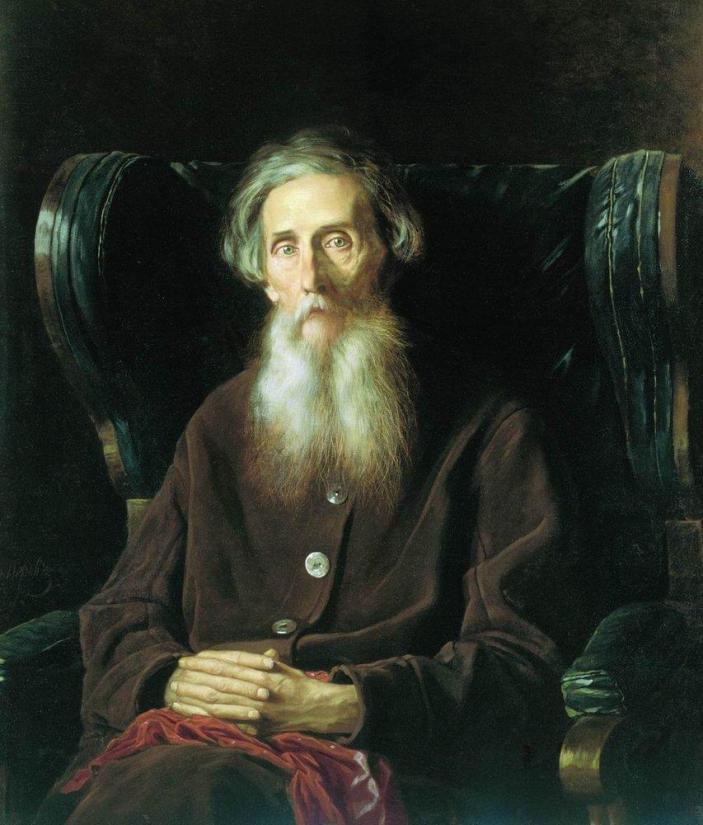 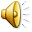 словом, с речью
безнаказанно шутить
нельзя; словесная речь
человека - это видимая,
осязаемая связь, союзное
звено между телом и
духом: без слов нет
сознательной мысли…
Можно ли отрекаться от
родины и почвы своей, от
Владимир Иванович Даль (1801-1872
Русский учёный, писатель и
 лексикограф,
составитель «Толкового словаря живого
 великорусского языка»
основных начал и
стихий…», - говорил В.И.
Даль в «Напутном слове».
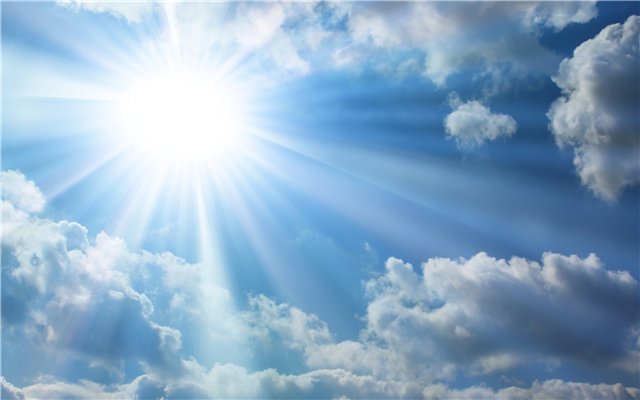 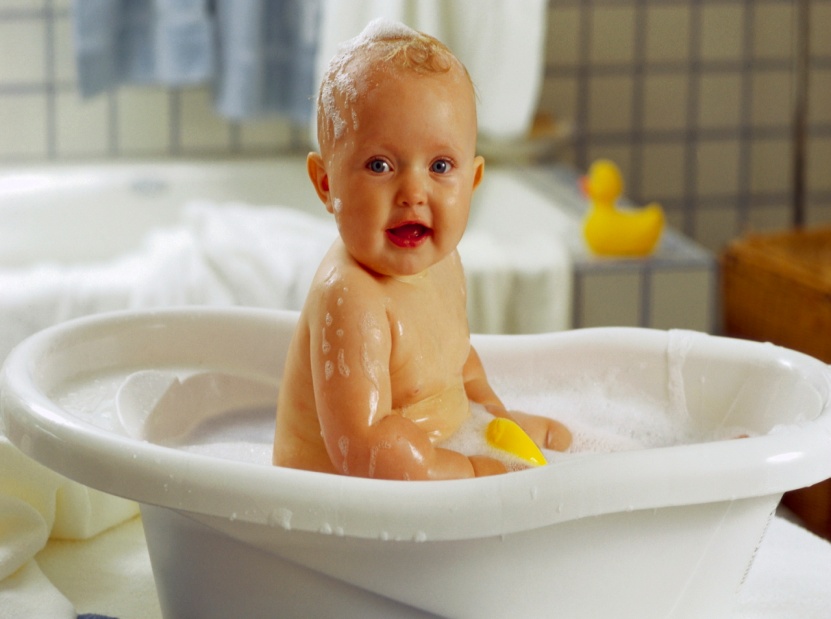 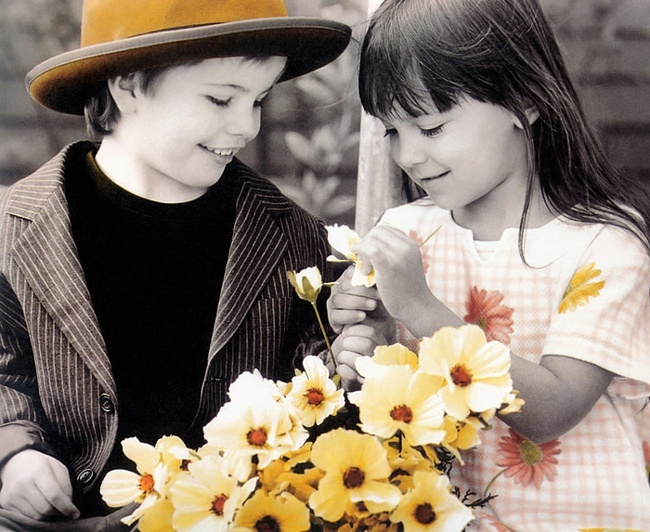 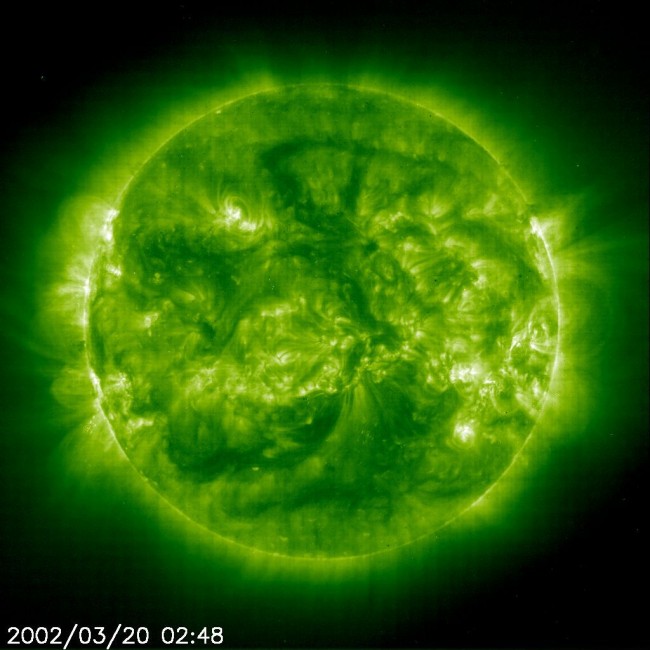 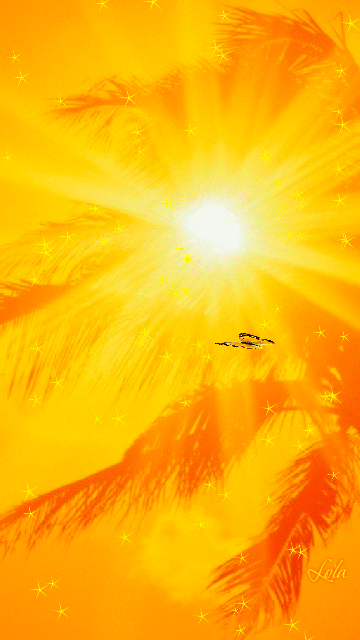 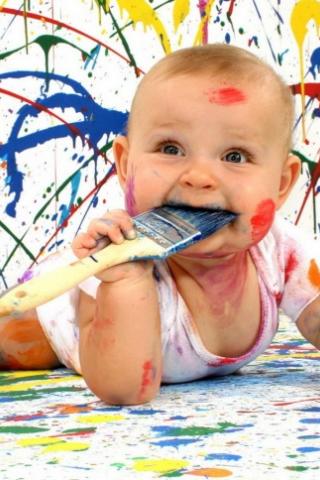 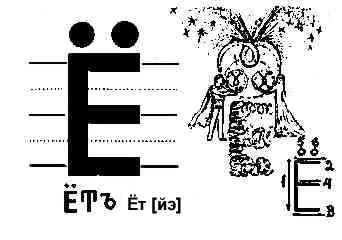 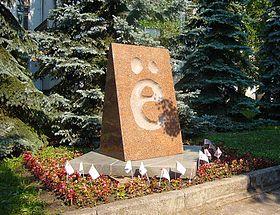 История буквы «Ё» в русском языке
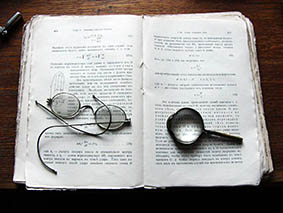 Цели и задачи проекта
Исследовать изменение отношения к использованию буквы Ё в письменной речи. Познакомиться с историей русского алфавита, обратить внимание на важность сохранения каждого его элемента.
Актуальность проекта
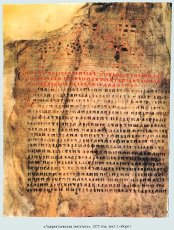 Непоследовательное употребление буквы Ё в письменной речи приводит к путанице слов, лишает русского человека ясности мышления, нарушает его связь с историей своей земли.
Гипотеза
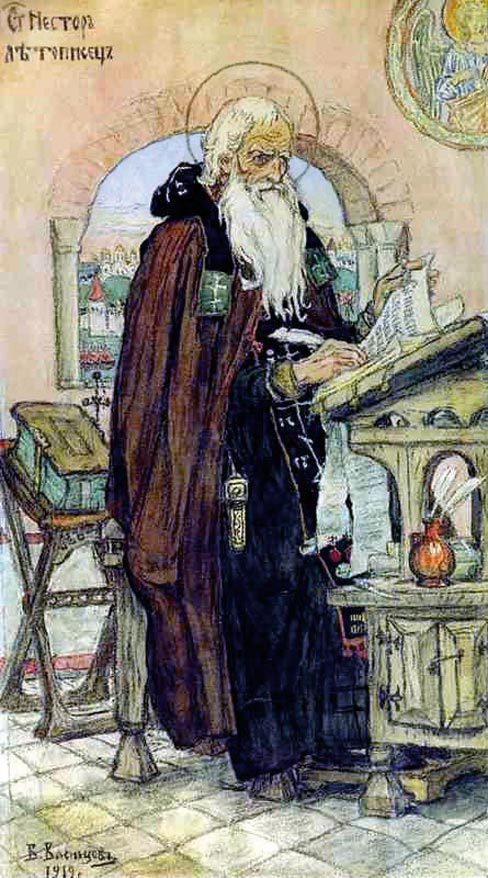 Исследование истории буквы Ё в русском алфавите – это обращение внимания на важность сохранения каждого элемента речи.
Ё
На русской компьютерной клавиатуре Ё откровенно вынесена из алфавитного «ядра», 32-буквенного (!) центра в дальний угол слева и, более того, чаще всего никак не обозначена на соответствующей клавише. Разумеется, аутсайдерское положение почти исключает применение буквы массовым пользователем.
По правилам орфографии буква                            
                                "Ё" факультативна. Ее пишут     
                                 только в энциклопедиях,   
                                 справочниках, словарях и детских книжках.
В других славянских языках буквы "Ё" вообще нет. 
В массовом употреблении на русскоязычных сайтах буква "Ё" заменяется на "Е". Словари для проверки орфографии на сайтах настроены на букву "е" вместо "ё". 90% посетителей пишет слова с "ё" через обычную букву "е".
Практика русского языка такова, что буква "Ё" в нем часто не используется.
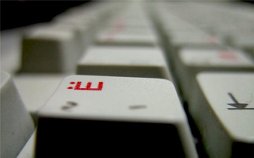 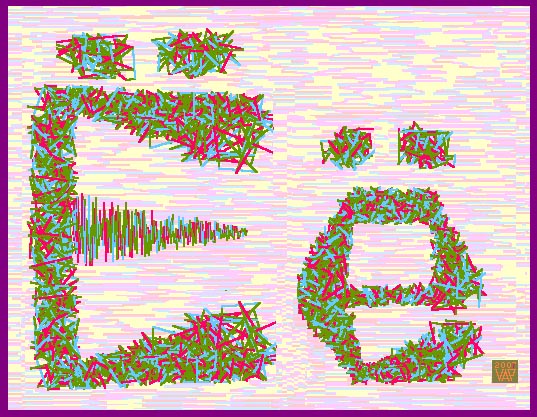 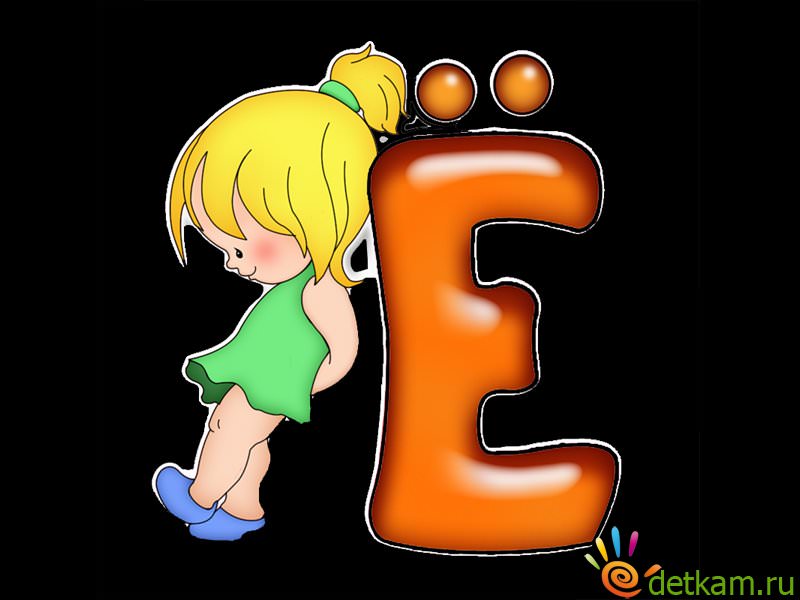 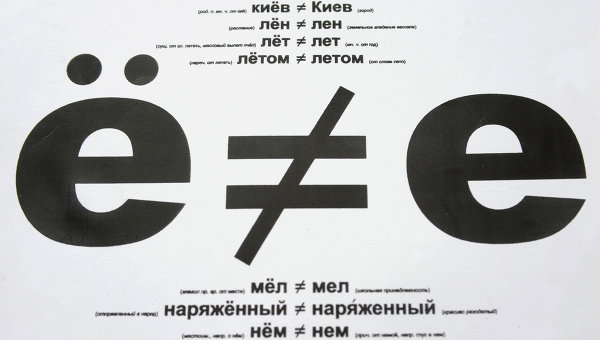 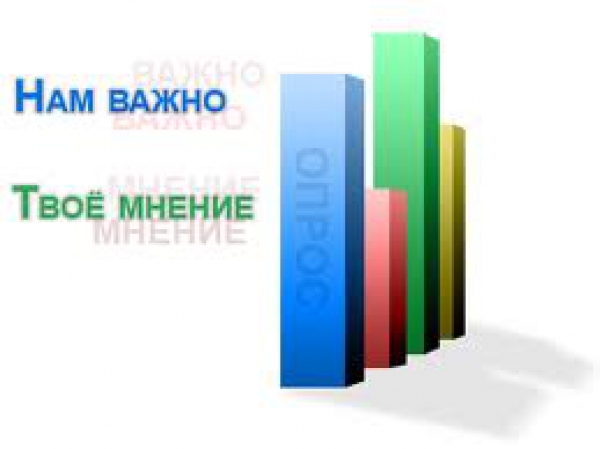 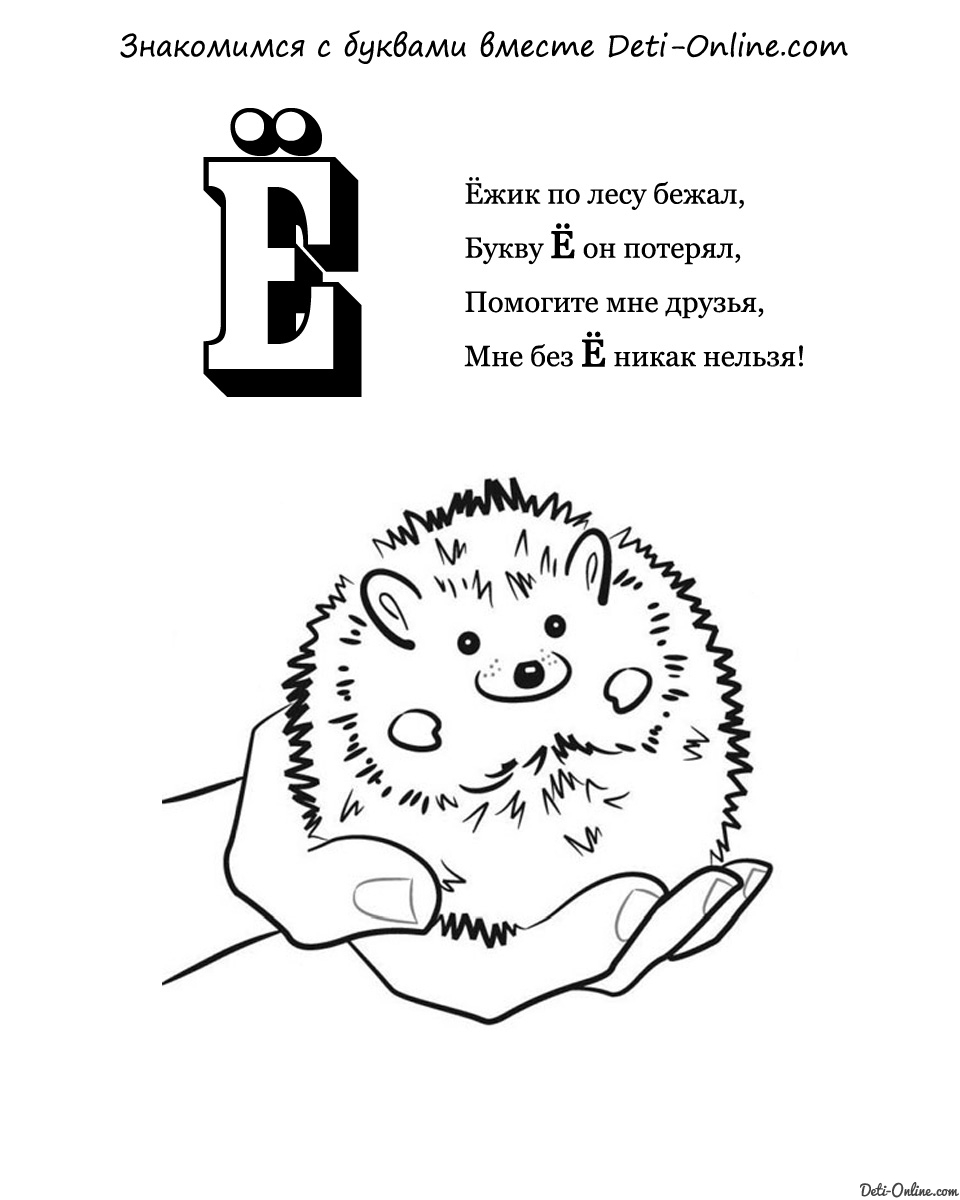